« Совместная деятельность детей и родителей понравственно-патриотическому воспитанию старших дошкольников».
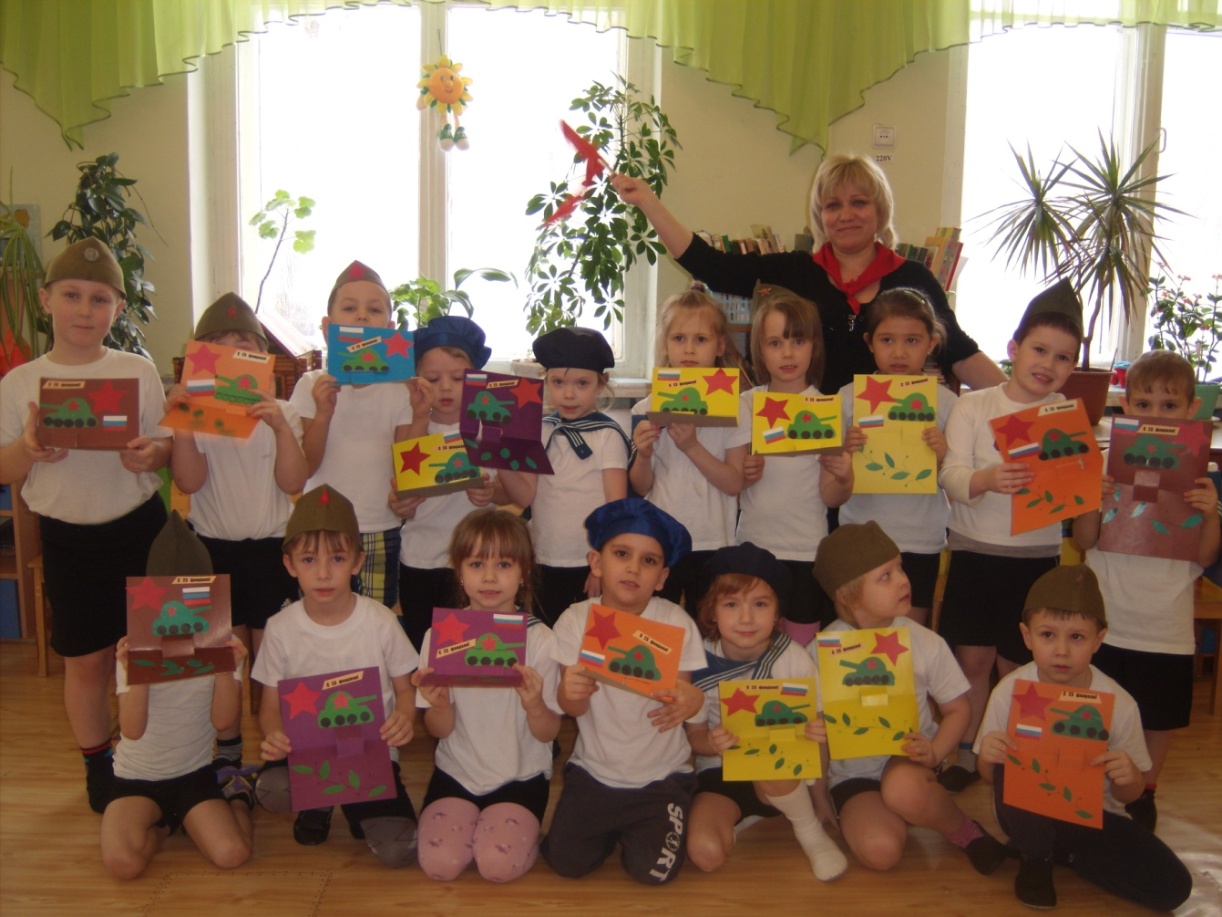 подготовила: воспитатель ГБОУ СОШ №3
СП "ДС «Ягодка"Индерова Татьяна Викторовна



2020г.
Актуальность нашего исследования обусловлена необходимостью поиска резервов повышения эффективности педагогического процесса в решении вопросов организации работы с семьей по патриотическому воспитанию дошкольников.
Предмет: Организационные формы и содержание работы по вовлечению родителей в процесс патриотического воспитания старших дошкольников

Объект исследования: Совместная работа с родителями по вопросу патриотического воспитания старших дошкольников
Цель: Вовлечение родителей в процесс патриотического воспитания дошкольников через активное участие в жизни детского сада и группы, через разнообразные формы работы с семьями воспитанников.
.
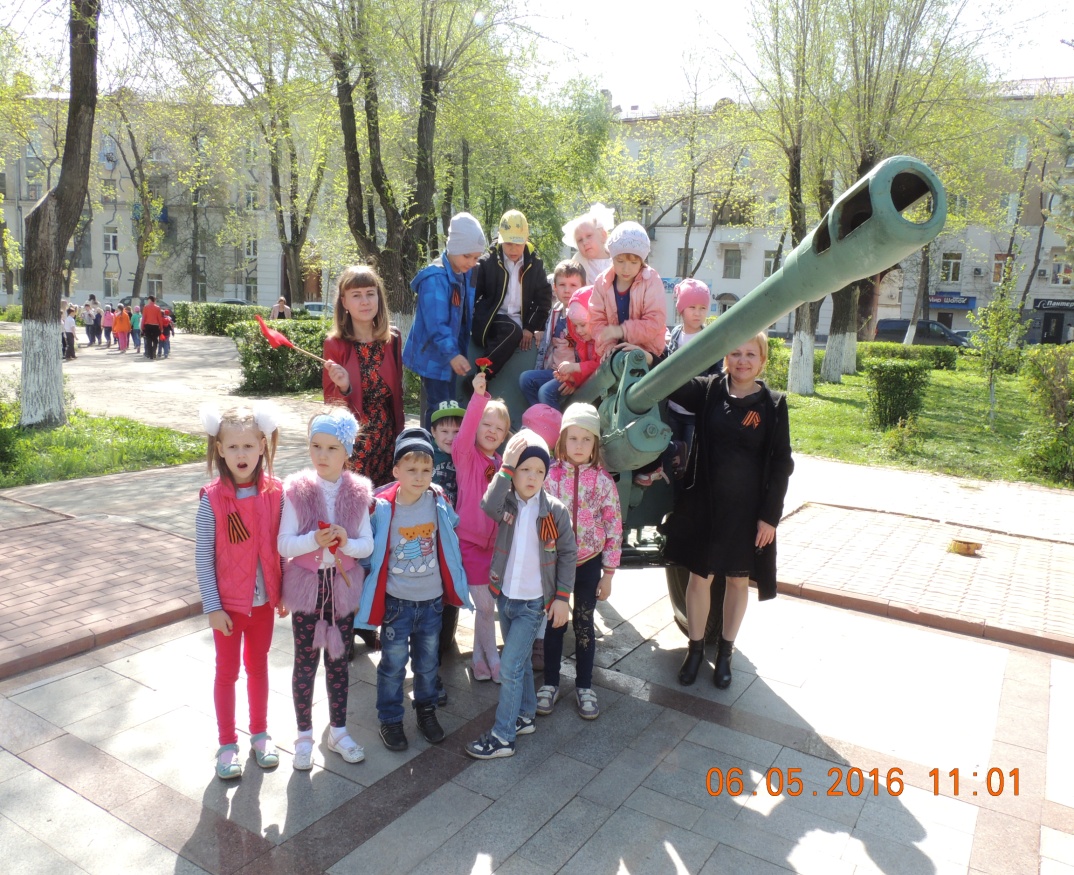 Задачи: - Выявление потребностей, запросов родителей, уровня их педагогической грамотности по патриотическому воспитанию дошкольников. - Повышение педагогической грамотности родителей по проблеме формирования начал патриотизма у старших дошкольников. - Формирование у родителей активной позиции и сознательного участия в реализации задач патриотического воспитания. - Раскрыть сущность и значение взаимодействия родителей и педагогов по патриотическому воспитанию детей; - Познакомить с формами и методами проведения мероприятий, направленных на решение задач патриотического воспитания; - Показать родителям роль семьи в нравственно- патриотическом воспитании; - Выработать согласованные действия педагогов и семьи по вопросам патриотического воспитания. -Укрепление статуса и престижа семьи.
Работа по вовлечению родителей в деятельность ДОО по патриотическому воспитанию дошкольников проводится в три этапа:
1 этап: выявление потребностей родителей в воспитании и образовании детей; 
2 этап: педагогическое просвещение родителей; 
3 этап: партнерство педагогов и родителей в деятельности ДОУ.
Краткое описание проекта:В результате реализации проекта у детей будут сформированы знания о культуре, традициях русского народа, своей семьи.Будет развиваться коммуникативно-речевая деятельность через театрализацию произведений детского фольклора.Воспитатели , родители, дети приобретут опыт в изготовлении атрибутов, костюмов, предметов быта и опыт совместного сотрудничества  в организации вечеров досугов и народных праздников.
Участники проекта:В проект будут вовлечены 17 детей старшего дошкольного возраста  группы «Солнышко», их родители, воспитатели.
Ожидаемый результат:
-Вовлечение родителей в процесс формирования патриотического воспитания старших дошкольников
-Сформирован устойчивый интерес к новой информации о том, что его окружает, о семье, о родном городе, стране, о людях оставивших свой след в истории родного края.
-Сопереживают персонажам сказок, былин, историй и рассказов о героях –воинах и героях- богатырях.
-Эмоционально реагируют на произведения изобразительного искусства.
-Имеют представление о семейных традициях и ценностях, об обществе его культурных ценностях, государстве в целом.
- Имеют представление о родном крае и его достопримечательностях, о преемственности поколений.
Содержание деятельности педагогов. Система мероприятий.
 Большая работа по данному направлению уже ведется и много намечено планов. Вопросы нравственно- патриотического воспитания ,совместно с родителями ,успешно решаются в различных видах деятельности: 

 Изобразительная деятельность (участие во Всероссийских конкурсах
(«Великая страна», «День Победы», «Добрый Человек» и др.)
Участие в конкурсе чтецов «Песни Победы» и др.
Работа по ознакомлению с окружающим миром
Оформление фотовыставок
Создание предметно-развивающей среды по данной тематике
Родительские собрания
Выставки семейных работ
Консультации
Создание проектов, посвящённых юбилею города и юбилею Победы
Экскурсии
Встречи с интересными людьми
План работы с родителями по нравственно-патриотическому воспитанию старших дошкольников.
Формы и методы  работы с родителями  
по нравственно-патриотическому воспитанию старших дошкольников
Родина – слово большое, большое! Пусть не бывает на свете чудес,Если сказать это слово с душою-глубже морей оно, выше небес!
В нем умещается ровно полмира: мама и папа, соседи, друзья.
 Город родимый, родная квартира,Бабушка, школа, котенок … и я.
Зайчик солнечный в ладошке,Куст сирени за окошком ,
И на щечке родинка –Это тоже Родина!
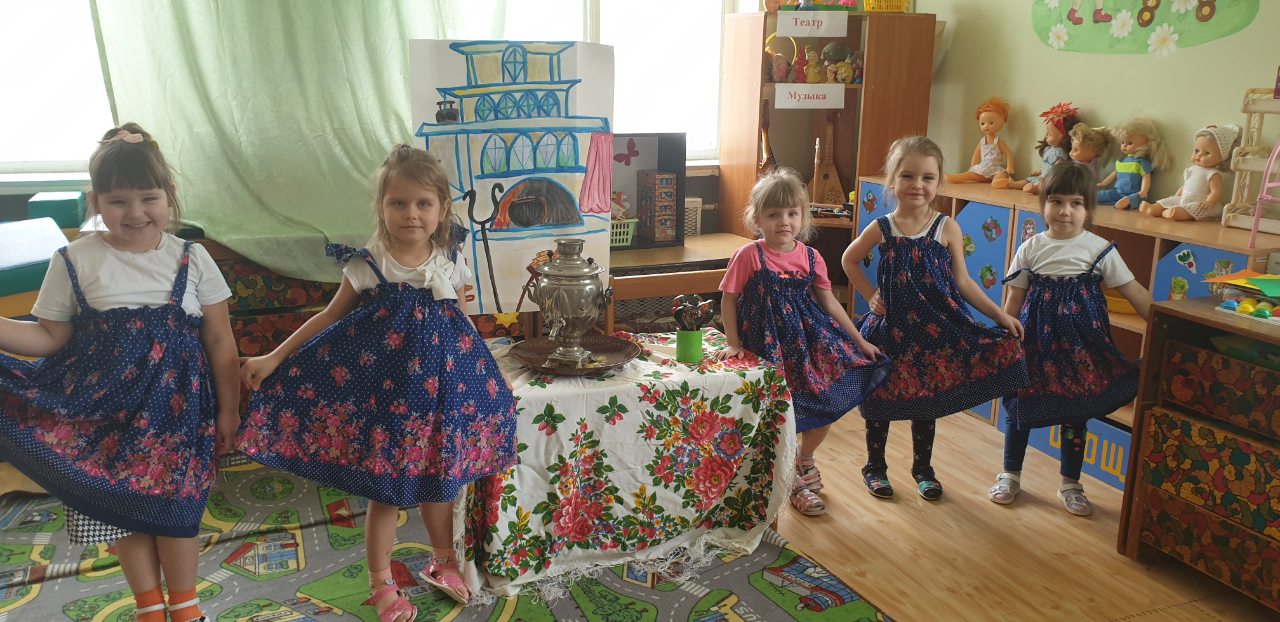 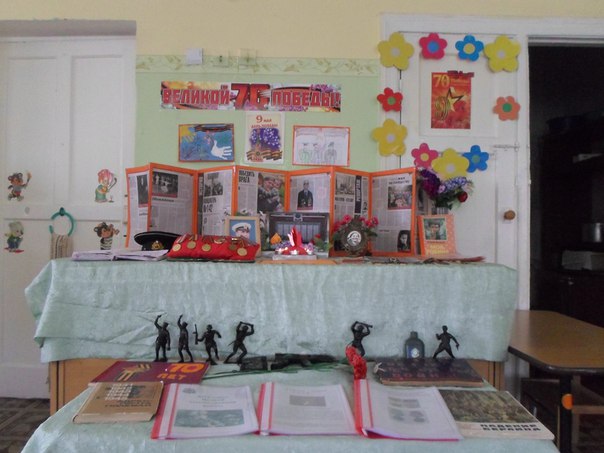 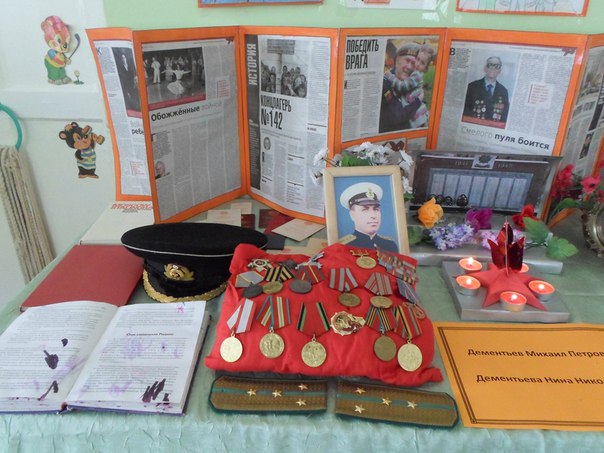 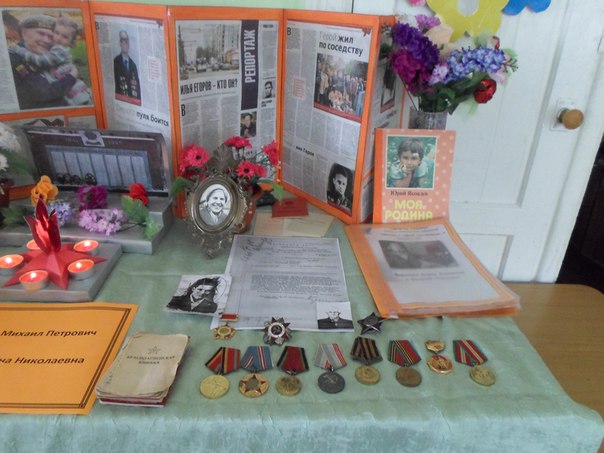 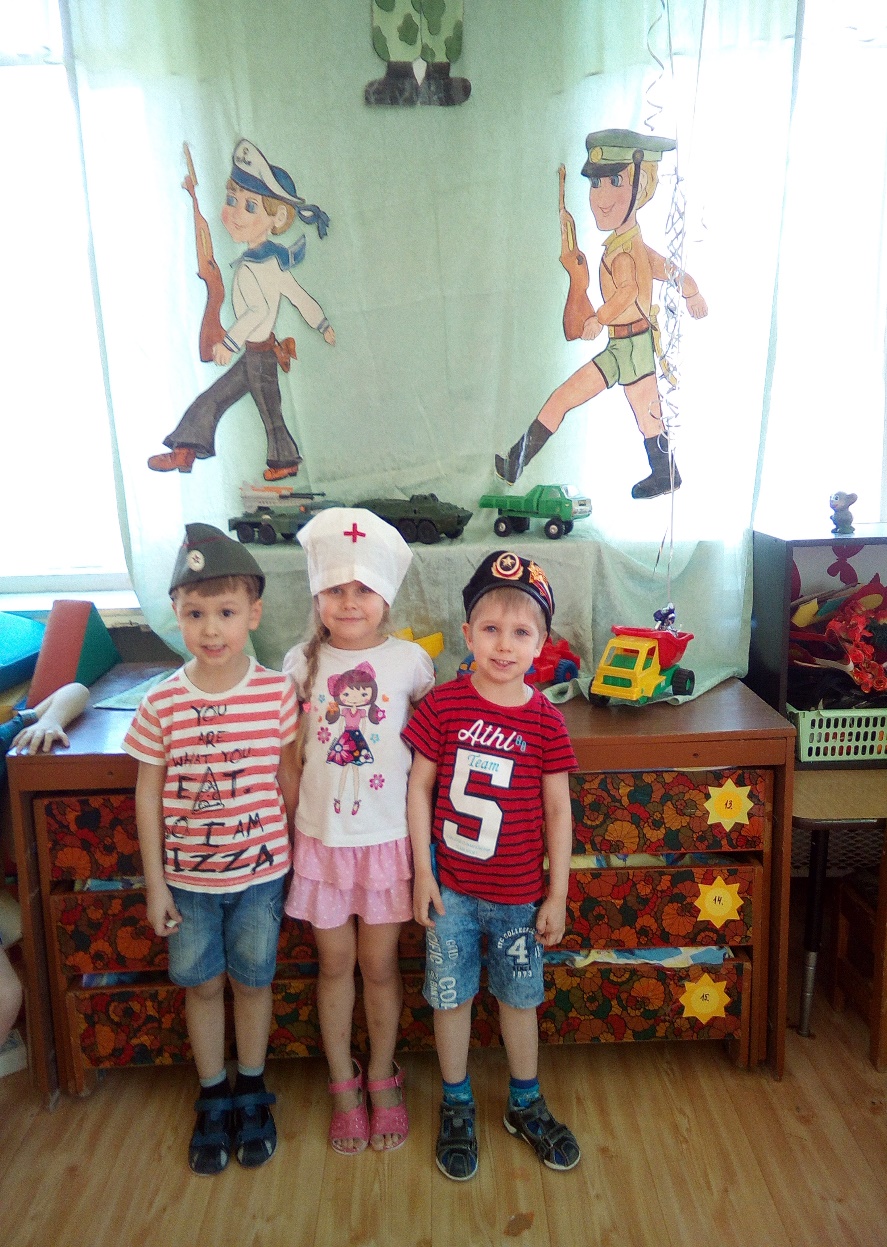 И красива и богатаНаша Родина, ребята.Долго ехать от столицыДо любой ее границы.Все вокруг свое, родное:Горы, степи и леса:Рек сверканье голубое,Голубые небеса.
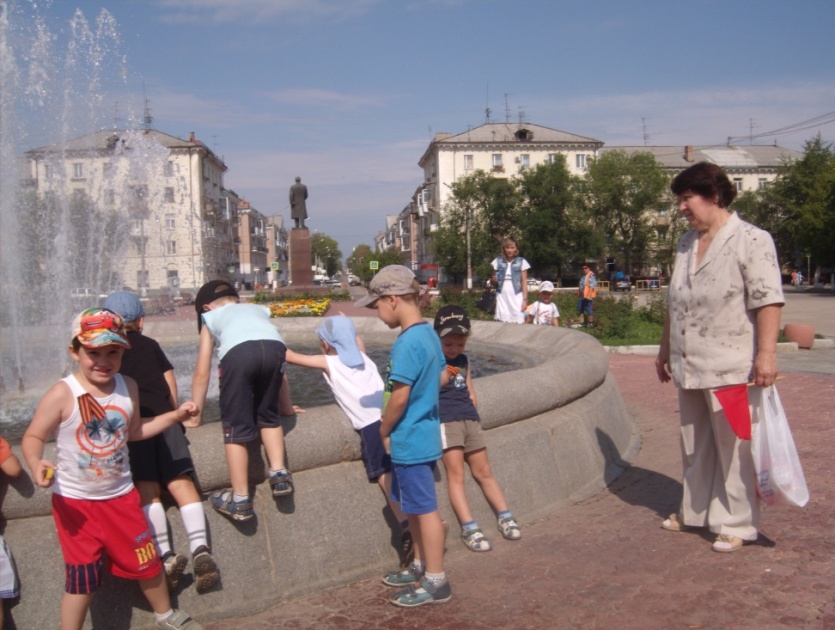 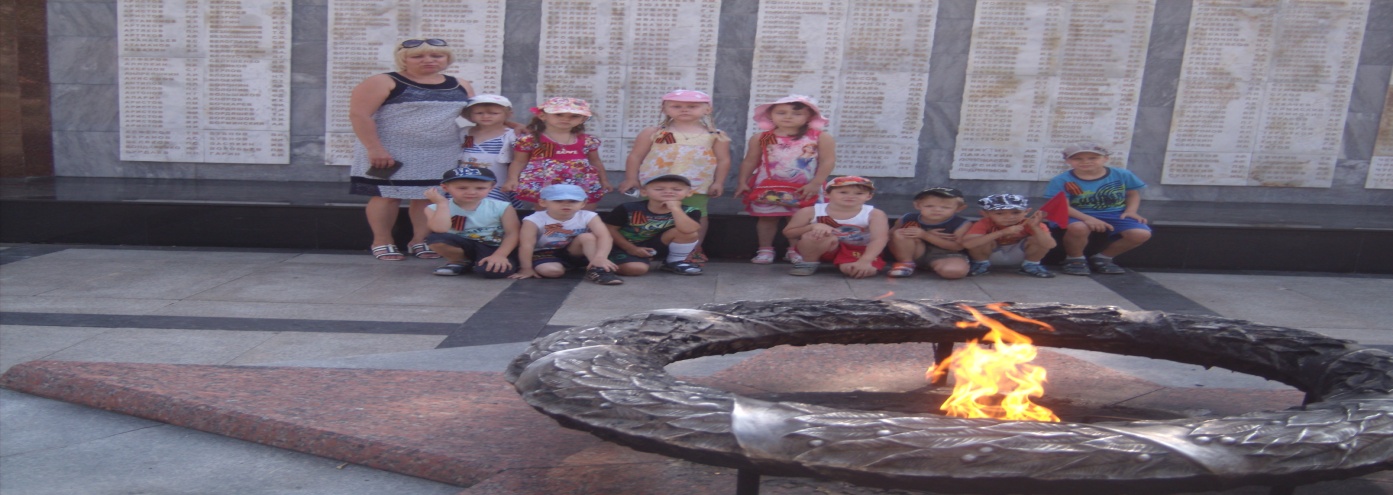 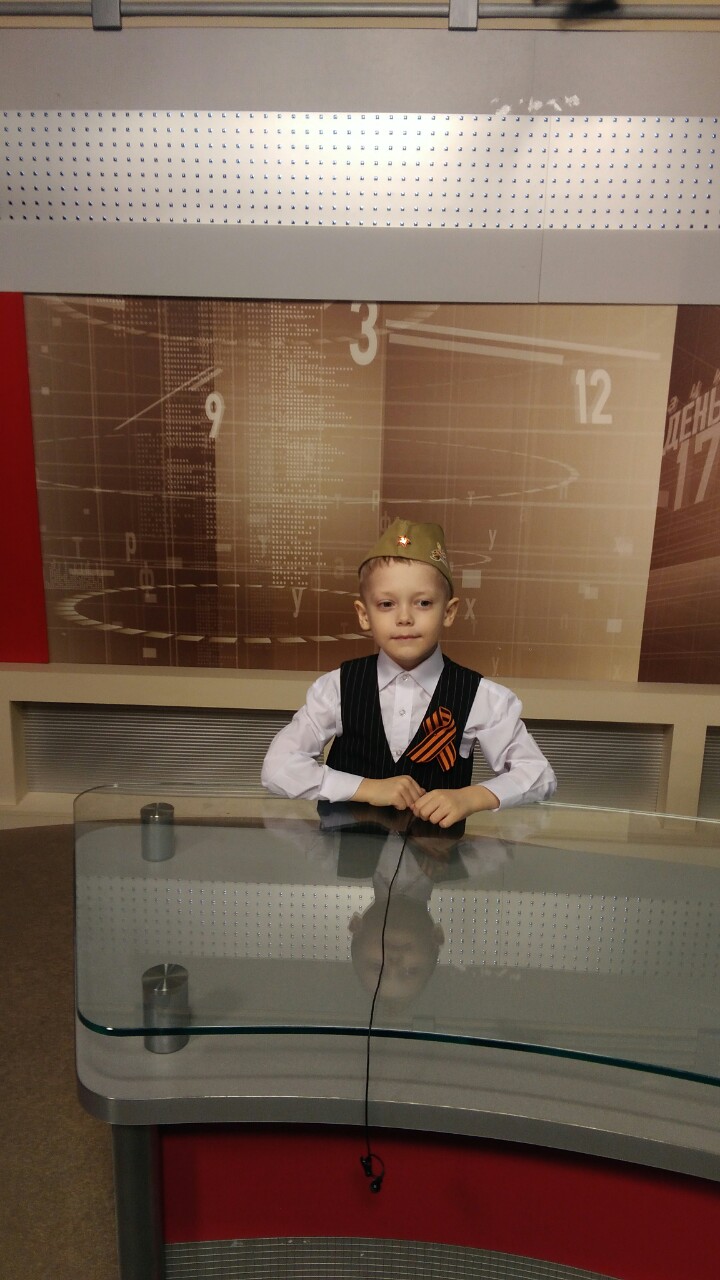 12 июня- День России
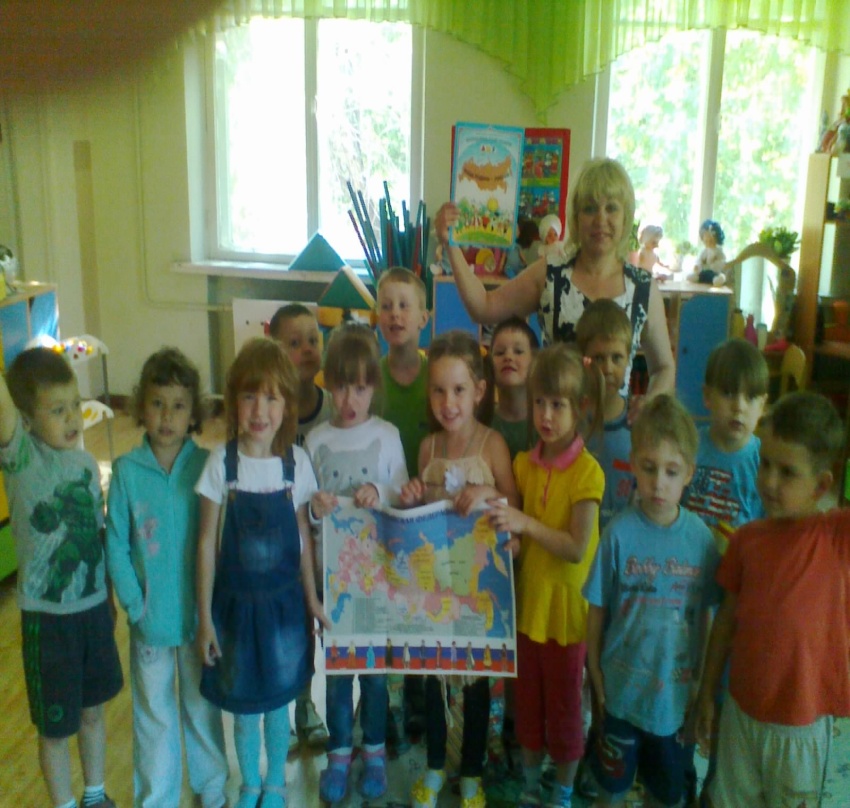 День семьи…
Спасибо за внимание!